MUF 2016
Yngve Folven Bergesen
Underdirektør – Utdanning, Sertifisering og Bemanning
22.11.2016
[Speaker Notes: Som de ser ikkje Olav Akselsen. Ta det rolig, eg har ikkje gjort mytteri. Olav kunne dessverre ikkje prioritere MUF i år, slik han har gjort dei siste 5 år, men eg skulle helse så masse.
Seie litt om Sjøfartsdirektoratet og våre strategiar og satsingar, og prøve å spisse dette litt mot maritim utdanning.]
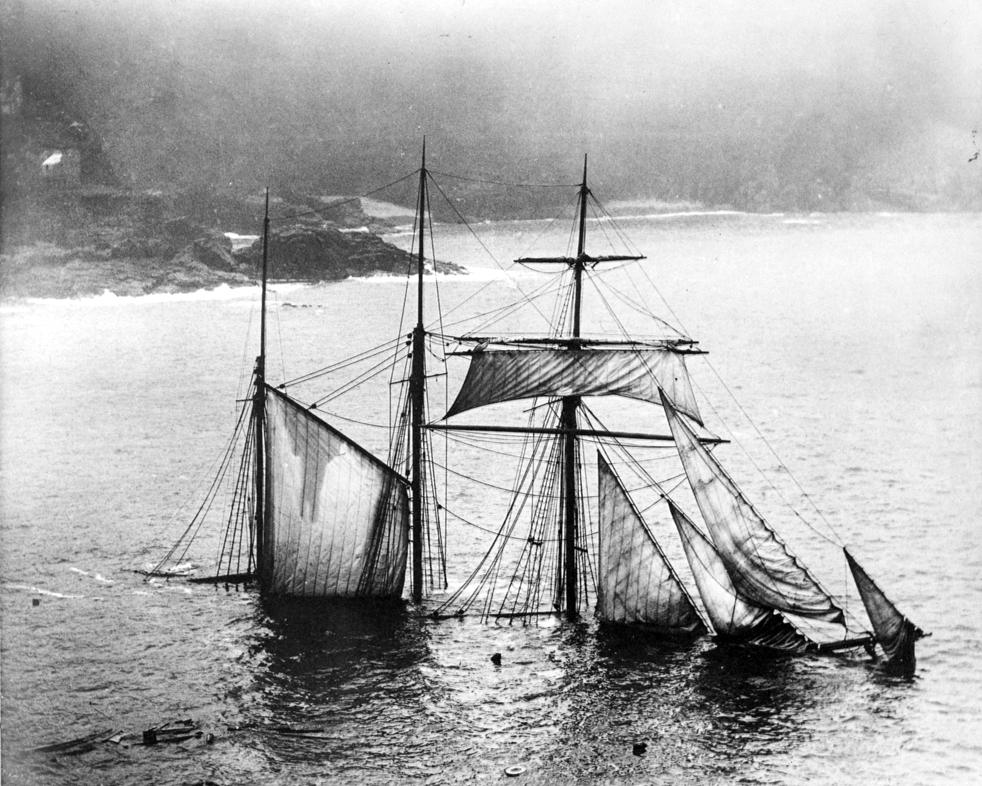 1890-99:

2050 norske seil-skuter forliste
2716 sjøfolk omkom
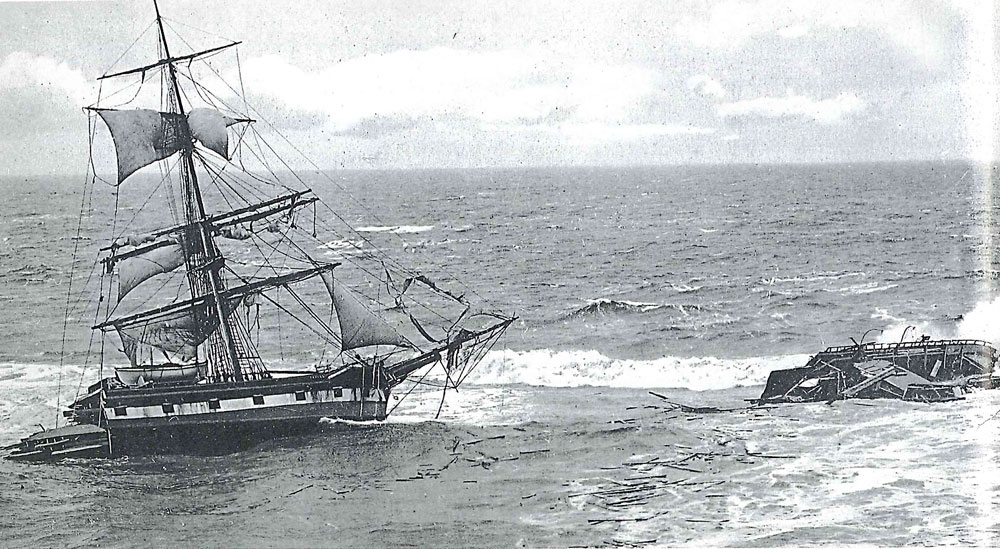 22.11.2016
[Speaker Notes: Eg vil starte litt med historien, og vi ser her kva som skjedde på siste del av 1800-talet.]
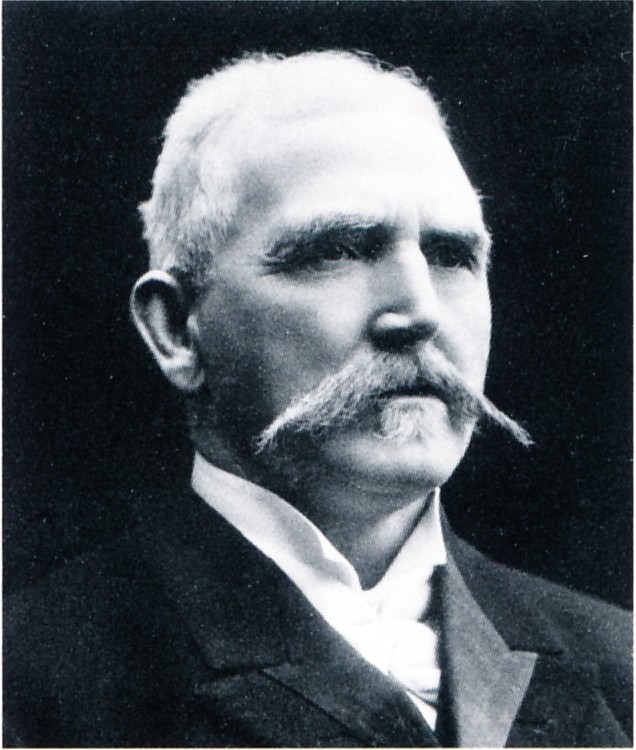 1903

Sjøfartskontoret oppretta
Skipskontrollen
Skipsinspektørane

Sjødyktighetsloven vedteken
Magnus Andersen – Sjøfartsdirektør 1903 - 11
[Speaker Notes: Dette er bilde av den aller første Sjøfartsdirektøren. Vi i Sjøfartsdirektoratet prøvar å matche barten, og mange av oss har difor ulik grad av dun under nasen.]
22.11.2016
[Speaker Notes: Dette er 3-års periodar. Dessverre utgjer fiskefartøy fortsatt ein altfor stor andel av desse tala.]
OPPDRAG OG ANSVAR
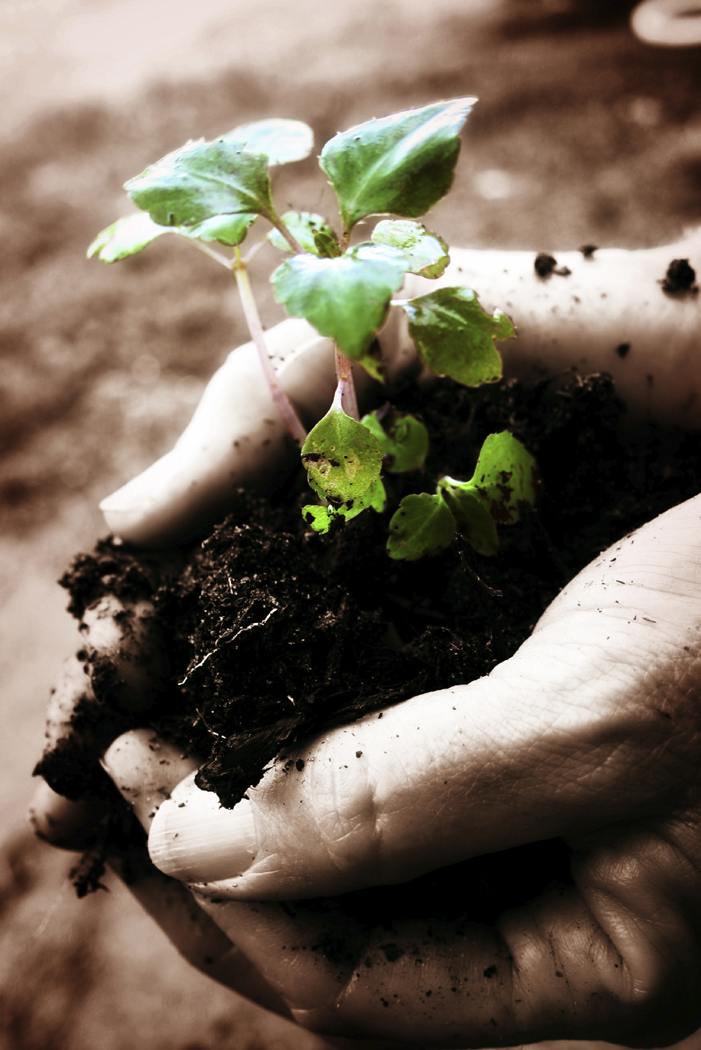 SJØTRYGGLEIK
MILJØ
[Speaker Notes: Miljø er no eit «vidare» omgrep enn det som tidlegare var vanleg.
- Inkluderer utslepp til luft mv.]
Stor variasjon
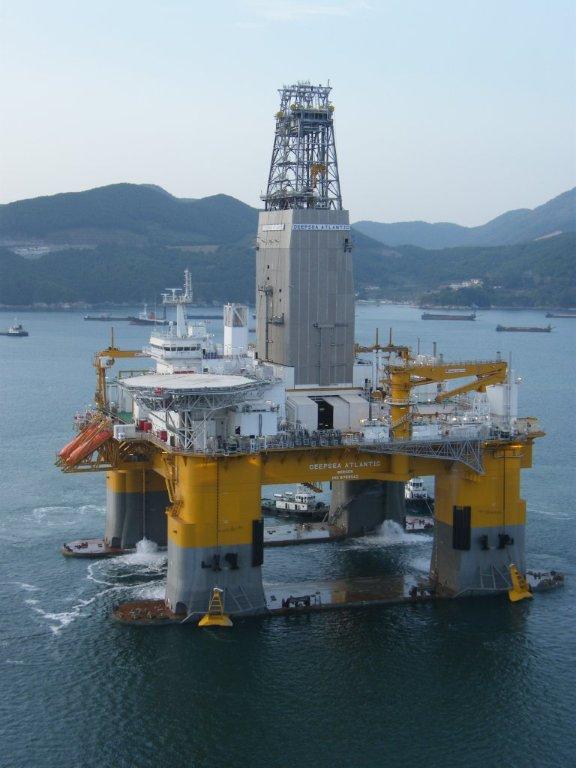 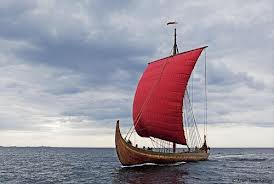 22.11.2016
Stor flåte
Fritidsfartøy:    750 - 800 000

Næringsfartøy:     ca.11820

Fiskefartøy:              		6095
Lasteskip:                     	3809
Passasjer fartøy:          	1228
Andre                            	  691
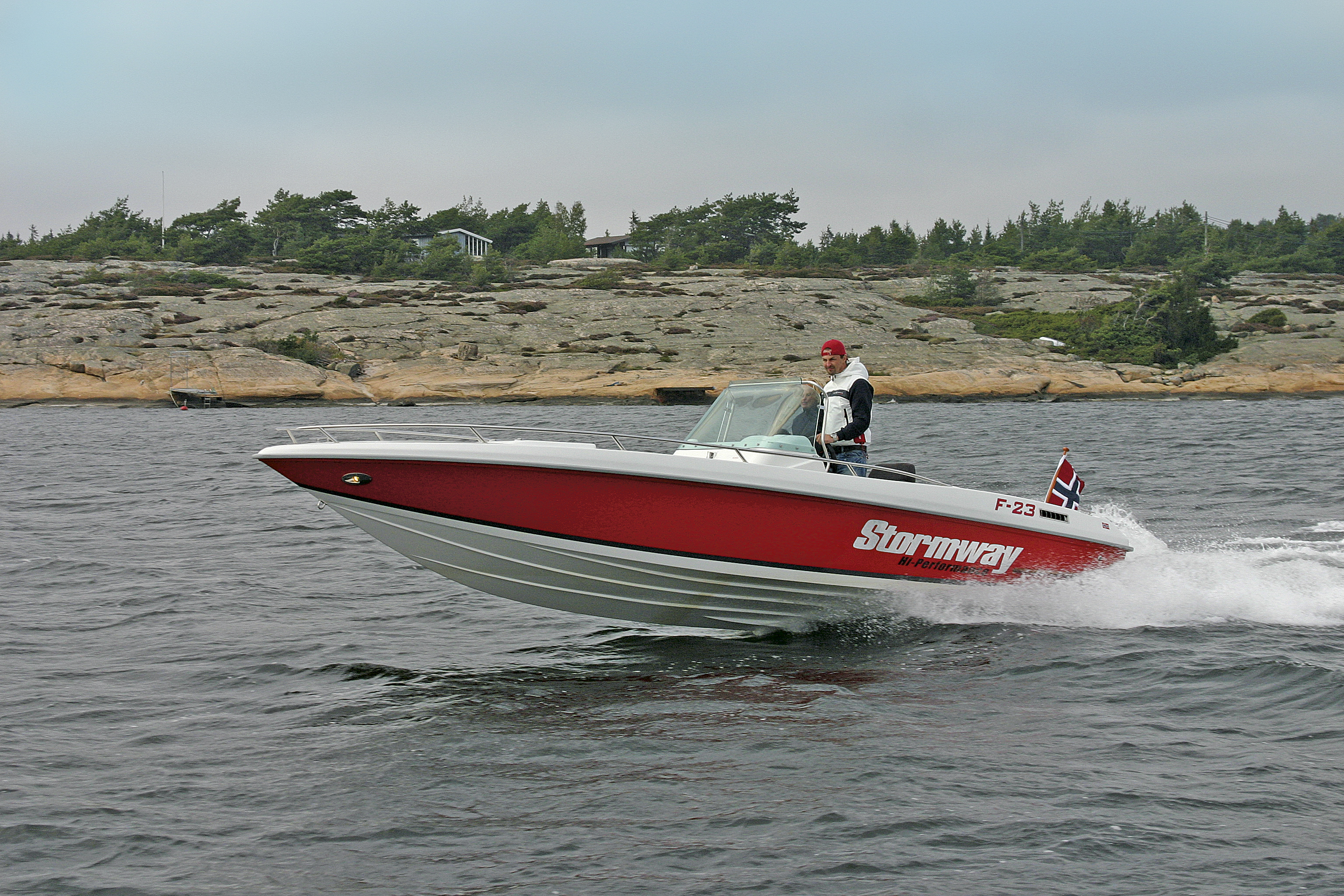 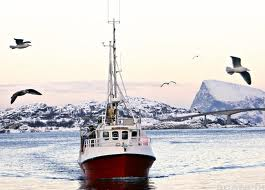 22.11.2016
Eit kvalitetsflagg
Høgt rangert i hamnestatskontrollar:
Paris MOU White list
Topp 5
US Coast Guard
Qualship 21
Tokyo MOU White list
Topp 10
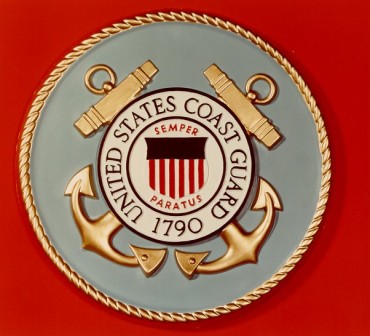 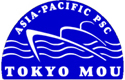 [Speaker Notes: Positivt for reiarar med norsk flagg – lågt rangerte flagg blir oftare kontrollert i hamnestatskontrollar]
Roller
Rådgivar
Rettleiing til kundar
Råd til departement 
Pådrivar
Næringa
Politiske styresmakter
Tilsyn
Aktuelle lover
Sertifisering, dokumentkontroll, inspeksjon og revisjon
Registrering
Sikra rettsvern
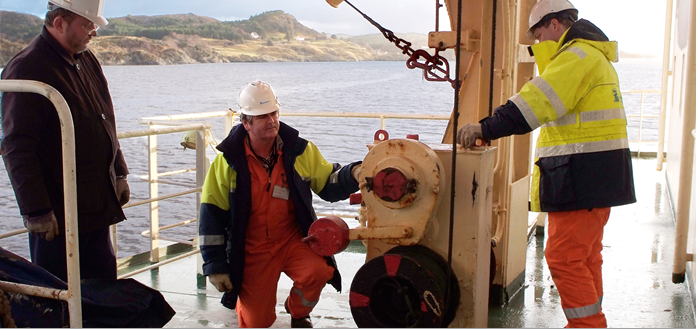 22.11.2016
Nokre av Sjøfartsdirektoratet sine oppgåver
Tilsyn med arbeids- og levekår om bord
Tilsyn med skip og reiarlag
Tilsyn med utdanningsinstitusjonar
Utsteda sertifikat
Regelverksutvikling
Registrering av skip og rettar
Registrering og oppfølging av ulykker
Førebyggande og holdningsskapande arbeid
Forvalta refusjonsordninga
22.11.2016
Sjøfartsdirektoratet er konkurranseutsett
Reiarlaga kan fritt velja det flagget dei ønskjer

Sjøfartsdirektoratet sine tenester vert målt mot andre sjøfartsadministrasjonar
22.11.2016
Dialog med næringa
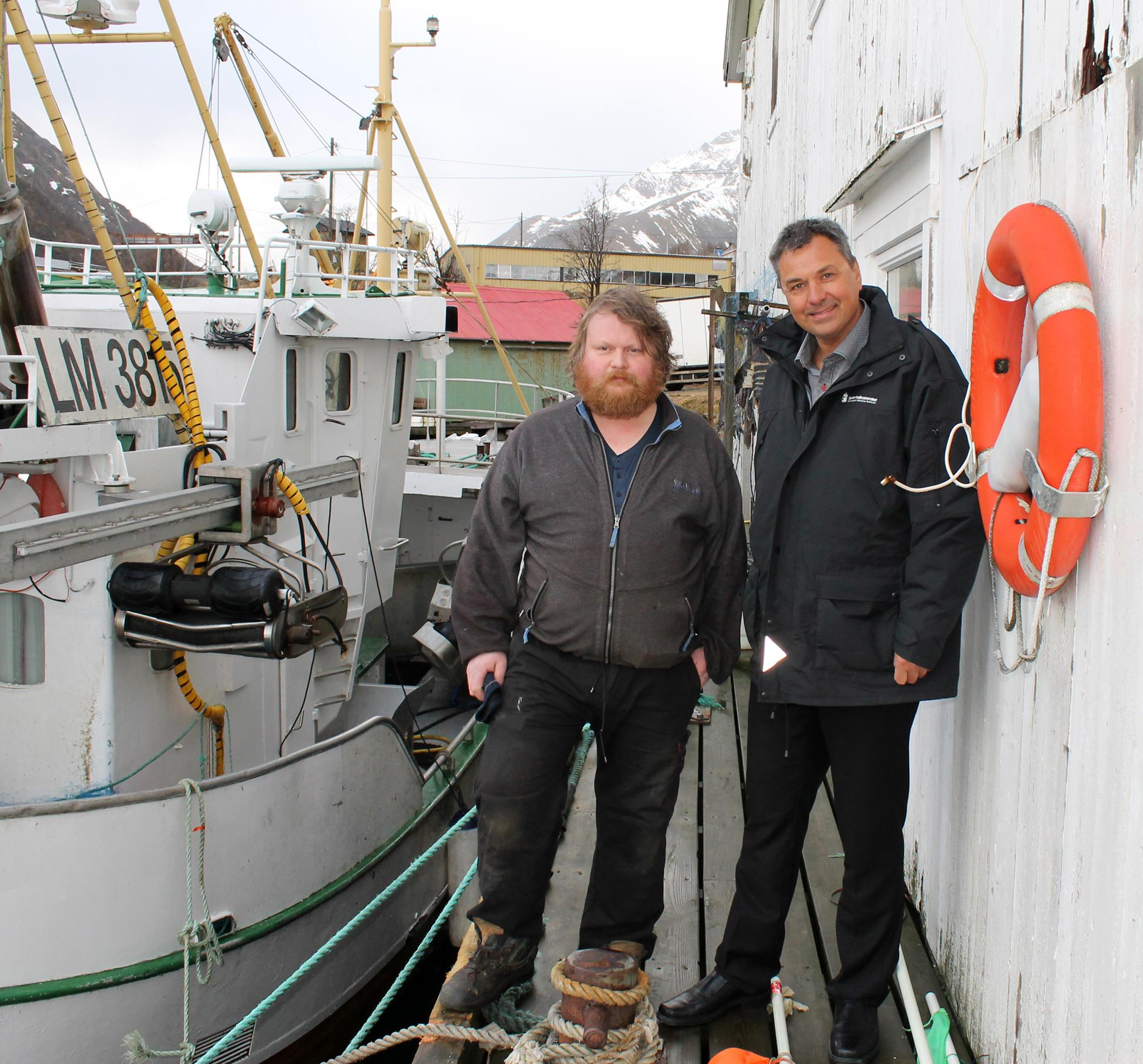 Kundemøter - oppsøkande 
Møter med reiarlag/ verft/ utstyrsleverandørar
Kontaktmøter med aktuelle organisasjonar 
Open dag
Representantar frå næringa som innleiarar på interne møter 
Facebook
Nett
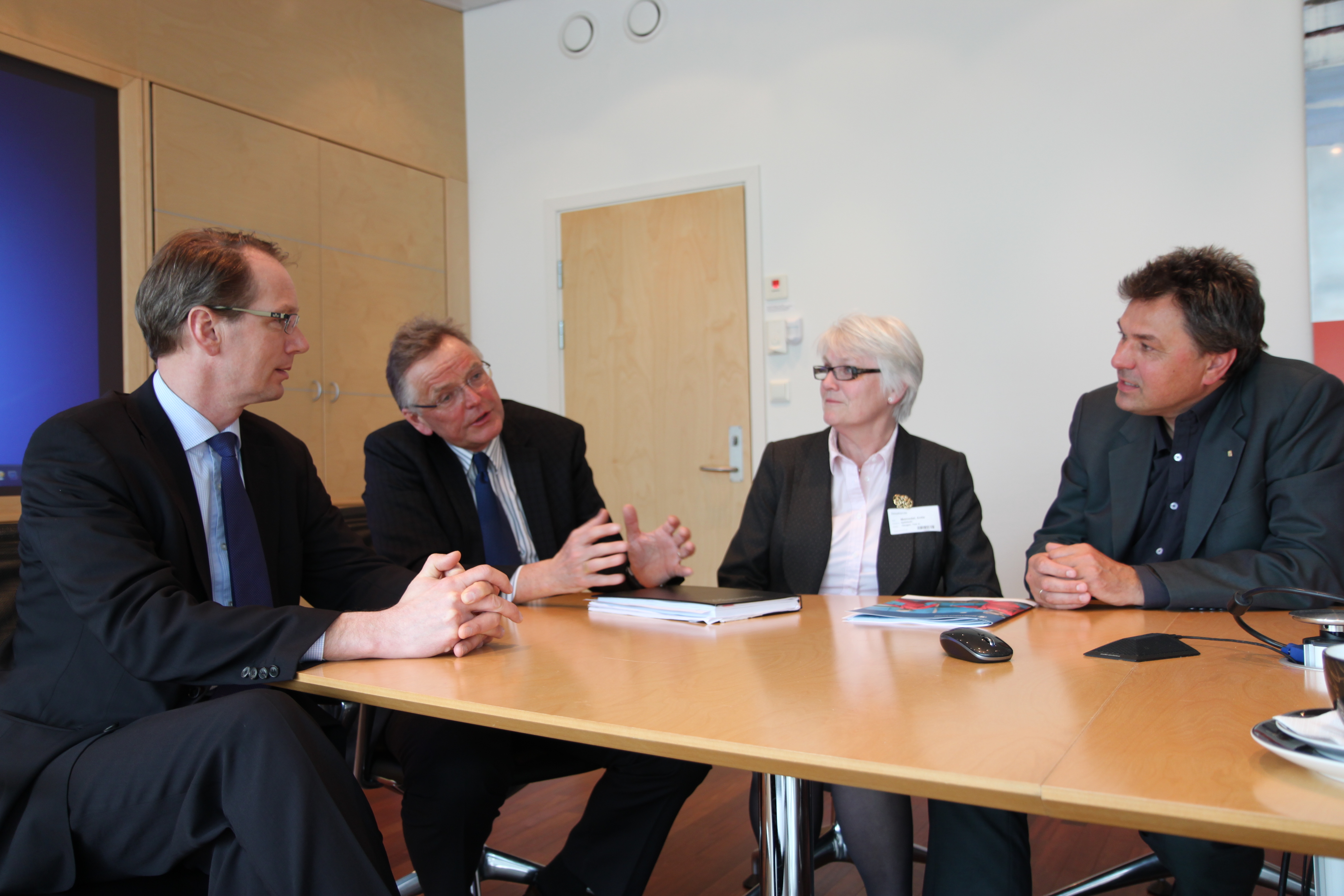 22.11.2016
Interne prosessar
Regelverksprosjektet
Restanseprosjektet
Sakshandsamingstid
Prosjektstyring
Betre service ved innflagging
Faste kontaktpersonar
Enklare dokumentasjonskrav 
Innflagging
Personsertifikat
Utvida vaktordning 24/7
Digitalisering
Leiaropplæring
22.11.2016
Ny strategi:
Føretrekt maritim administrasjon
Konkurransedyktige tenester
Anerkjent for vår kompetanse
Rådgjevar 
Bli lytta til 
Samarbeida
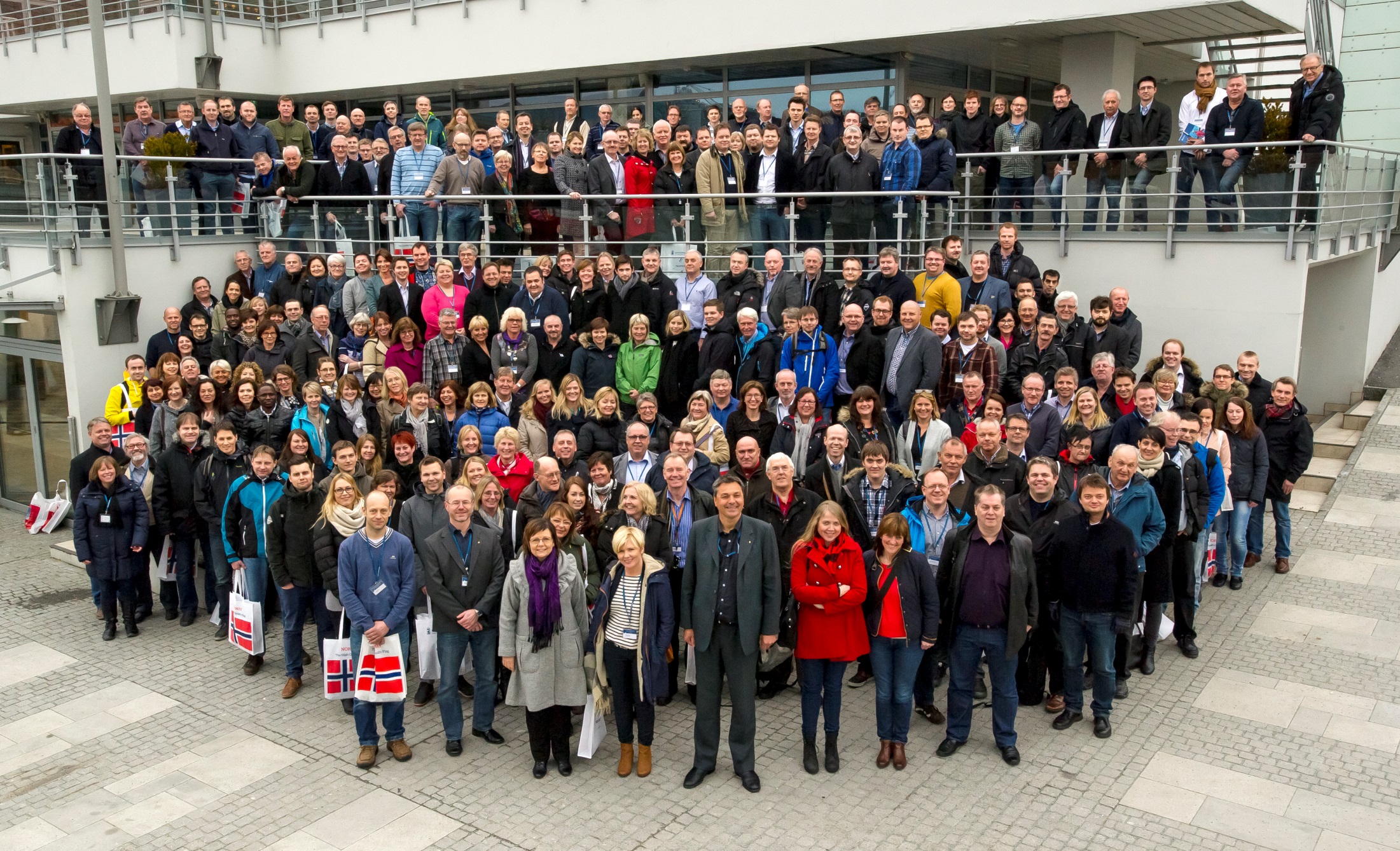 22.11.2016
Ein kundeorientert og effektiv administrasjon
Rask respons og gode svar
Gode digitale løysingar
Tilstrekkeleg, klart og brukarvennleg regelverk
Risikobasert prioritering av oppgåver
22.11.2016
Ein synleg, kompetent og anerkjent administrasjon
Større del av den norsk-kontrollerte flåten i NIS/NOR
Anerkjent kompetanse
Bidra til å gjera norsk innovasjon til internasjonal standard
22.11.2016
Kor tilfreds eller lite tilfreds er du totalt sett med Sjøfartsdirektoratet?
[Speaker Notes: Hadde berre XX vore litt meir som Sjøfartsdirektoratet, då hadde det vore mykje enklare]
Utviklingen i NIS 2012 -31.10.2016
22.11.2016
18
NIS utviklingen målt brutto tonnasje
22.11.2016
Ballast Water Management Convention
Skal hindra spreiing av framande artar
Etter 14 år med forhandlingar vedteken 13 februar 2004

Trer i kraft når:
ratifisert av  30 statar
representerar 35 % av verdas  tonnasje
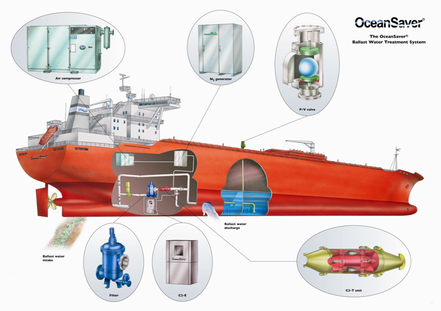 22.11.2016
Ballast Water Management Convention
Status i august:
Ratifisert av 47 statar
34,35 % av verdas tonnasje

NIS/NOR er om lag 1,2%
Den «norske» utanlands registrerte flåten utgjer om lag  2%
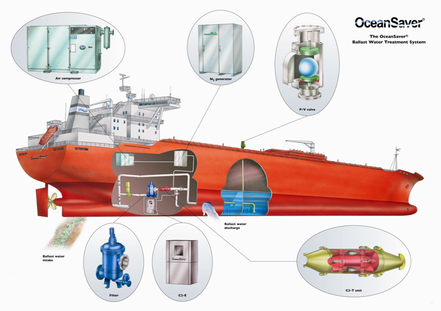 22.11.2016
[Speaker Notes: Etter at Finland ratifiserte denne 8. september i år, og bikka denne over grensa, så no trer den i kraft 8. september neste år.]
STCW Oppgradering
Heile 2015: 13 000 søknader om norsk sertifikat
Så langt i 2016: 25 000 søknader om norsk sertifikat
I tillegg ca 9 000 søknader om påtegning av utenlandsk sertifikat
Nærare 20 revisjonar av Maritime Utdanningsinstitusjonar
22.11.2016
[Speaker Notes: Dette har og medført svært mange telefonar og epost-henvendelser til oss. Samtidig har saksbehandlingstid holdt seg på eit «normalt» nivå.]
Sjøfartsdirektoratet si rolle når det gjeld maritim utdanning
Godkjenna og revidera utdanningsinstitusjonane
Sikra at minimumsnivået i STCW-konvensjonen blir møtt
At innhaldet dekkjer læringskrava i konvensjonen
At konvensjonen sine krav til læringsutbytte blir møtt
EMSA kvalitetsrevisjon ved Bergen maritime skole 
Foto: Bjarte Brask Eriksen
22.11.2016
Me ønskjer å
Vera ein samarbeidspartnar for utdanningsinstitusjonane
Gi råd om korleis konvensjonen kan tolkast og gjennomførast
Bidra til at utdanninga blir best mogleg –  løfta over minimumskrava i konvensjonen
Sikra godt kvalifiserte norske sjøfolk
22.11.2016
[Speaker Notes: Konkurransedyktige – ha dei kvalifikasjonane næringa treng]
Internasjonalt arbeid – maritim utdanning
Vidareutvikla internasjonale minimumskrav – STCW
Bidra i arbeidet med å utarbeida  IMO-modellkurs
Norsk innovasjon til internasjonal standard
Utvikling av STCW-tillegget - gassdrivne fartøy eit godt døme
I løypa: batteri, hydrogen og autonome fartøy
Avhengig av eit godt samspel mellom næring, utdanningsinstitusjonar og det offentlege
22.11.2016
Charles Holland DuellLeiar av US Patent and trademark office, sa i 1899:
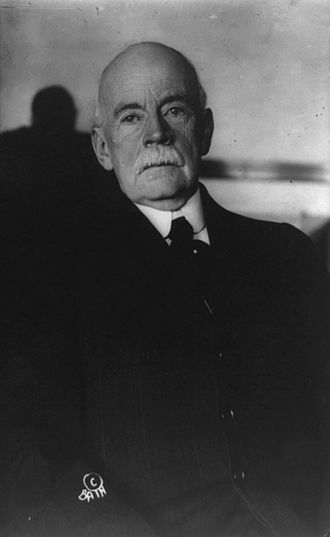 “Everything that can  be invented has been invented”
22.11.2016
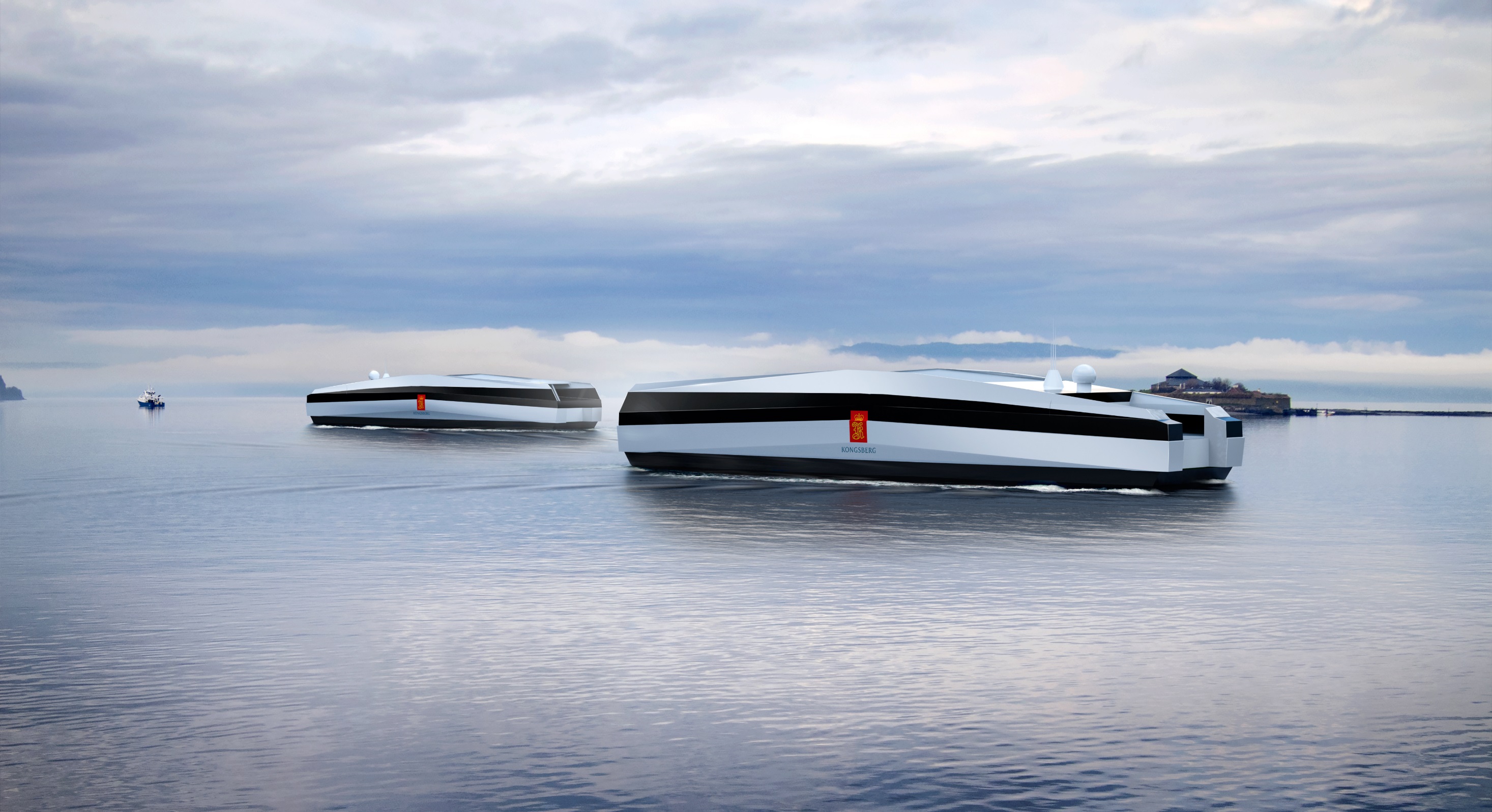 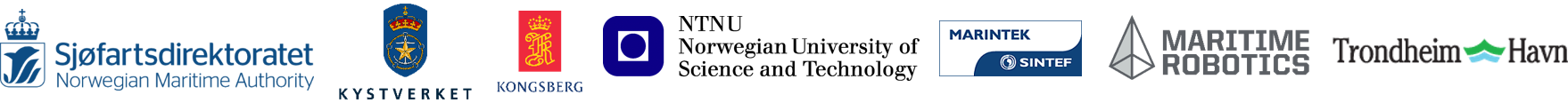 [Speaker Notes: Oppretting av Norsk Forum for Autonome Skip
Betyr ikkje slutten på sjøfolk dei næraste 100 åra, men kanskje blir arbeidsoppgåvene og arbeidsplassen annleis framover.]
Det som er mogleg vil bli gjort
Ny teknologi vil bli tatt i bruk
Viss og når økonomisk mogleg
Noreg kan bli verdsleiande
Designmiljø
Utstyrsleverandørar
Forskingsmiljø
Verft
Reiarlag
Utdanning
Styresmakter
Illustration DNVGL / RR 
/ UIP - Project
22.11.2016
Sjøfartsdirektoratet – Verdsleiande 
- ein viktig del av den norske maritime klynga
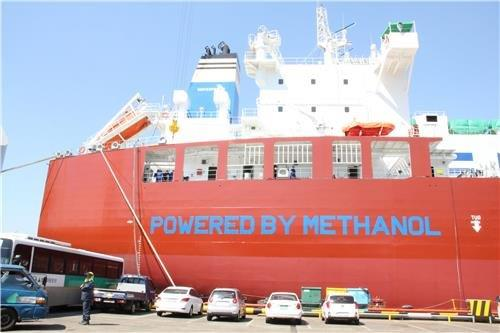 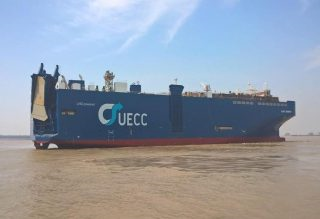 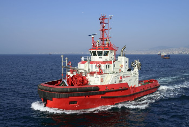 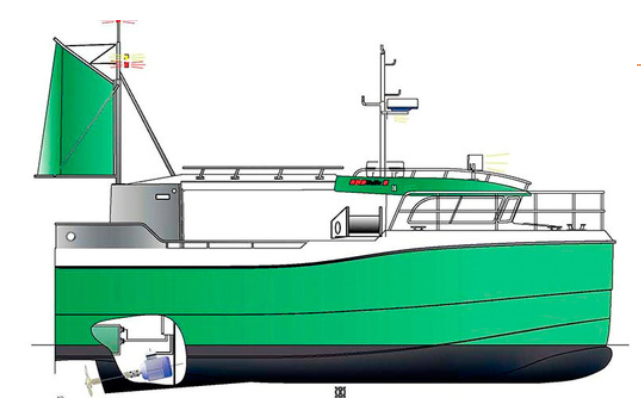 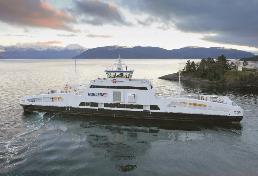 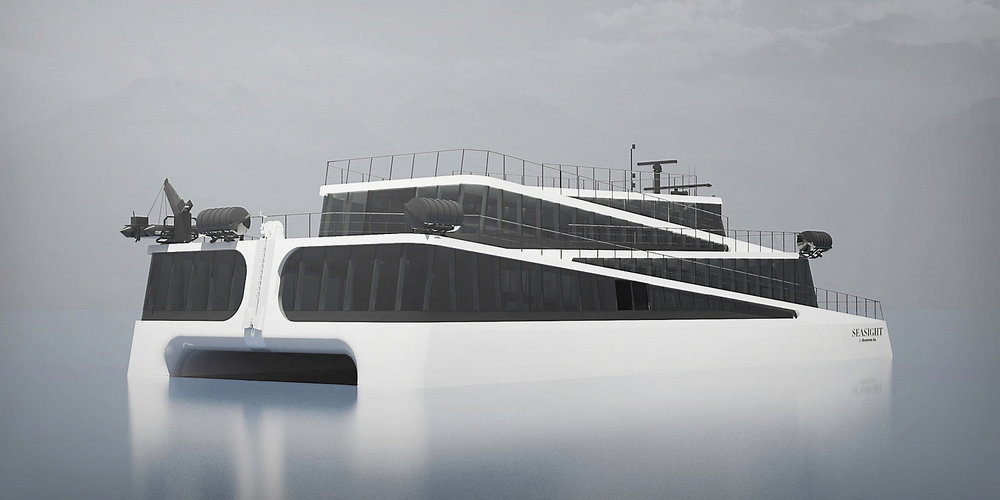 2016.09.01
29
[Speaker Notes: Alle båtane godkjent av Sjøfartsdirektoratet – blitt til gjennom eit samspel mellom næringa og oss. Slik ønsker vi det og framover.]
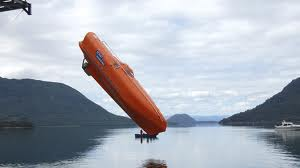 TAKK FOR MEG
22.11.2016